ПРОЕКТ РЕНОВАЦИИ ТЕРРИТОРИИ ВОЕННОГО ГОРОДКА
Текущее состояние
В настоящее время на территории Военного городка 1910—1913 гг. постройки размещаются различные воинские части и прилегающая к ним жилая зона. Большая часть используется по первоначальному назначению до сих пор. Двух-, трехэтажные здания на ул. Тополевая, возводившиеся как квартиры для офицеров, являются жилыми домами; казарменные помещения по-прежнему служат для размещения солдат срочной службы или приспособлены для общежитий; ряд объектов используется как административные помещения.         
          Проектируемая территория в настоящее время неблагоустроенна, естественное озеленение расположено хаотично. Многие здания находятся в аварийном состоянии, включая историческую застройку.
Концепция проектирования
В настоящее время большую часть территории военного городка
занимают закрытые воинские части. После передачи земельных участков
Министерства обороны РФ в собственность Новосибирской области и
города Новосибирска необходимо разработать новое функциональное
зонирование .
По проекту новое функциональное зонирование предусматривает: 

-  рекреационную зону
-  зону образовательных учреждений 
-  спортивно-оздоровительную зону 
-  зону жилой застройки повышенной 
этажности
-   зону жилой застройки средней этажности
-   административную зону

 

           Рис.1 Функциональное зонирование военного городка
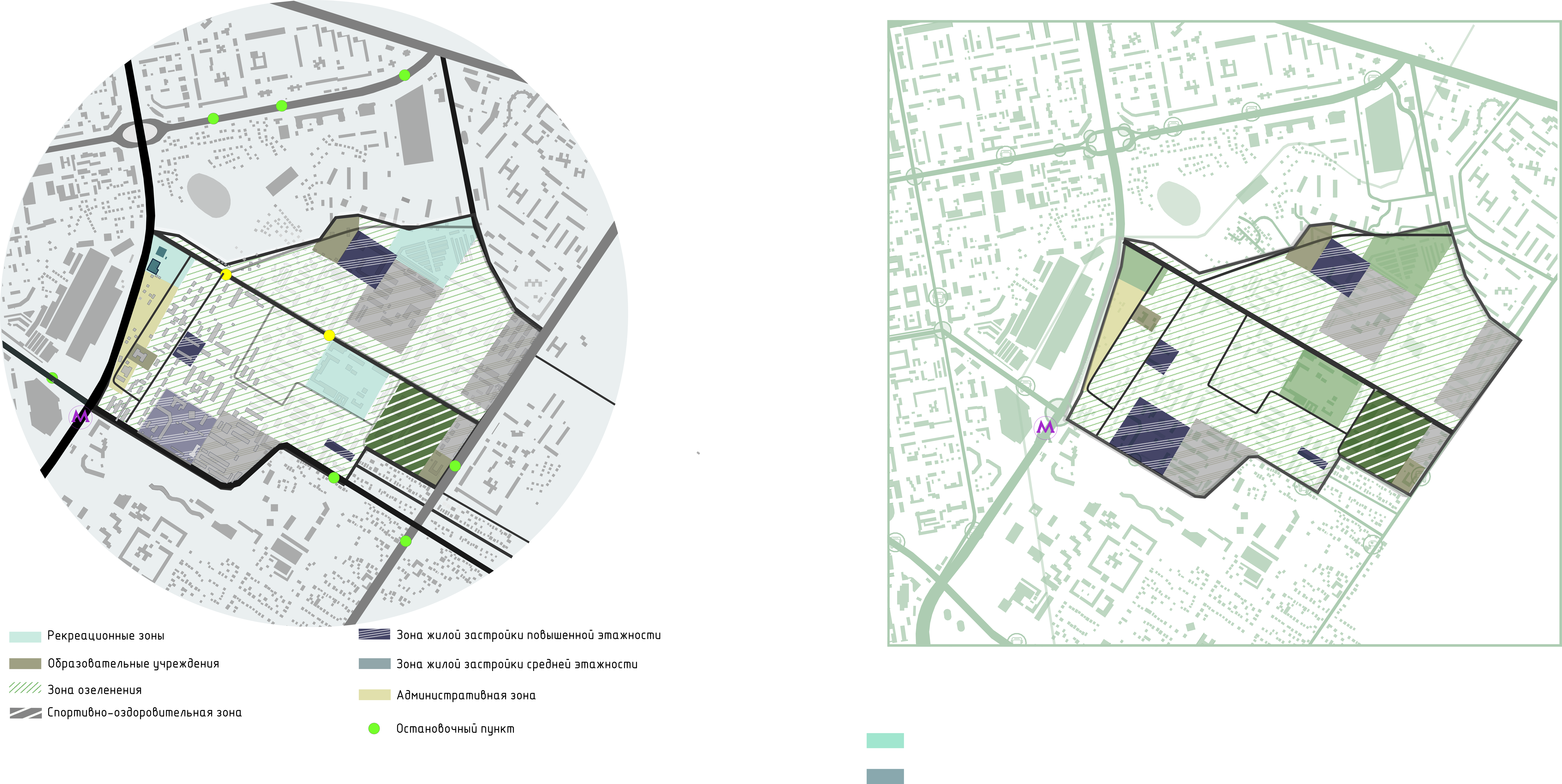 Транспортное обслуживание
В целях развития транспортного обслуживания территории проектом планировки предусматривается: реконструкция и расширение улично-дорожной сети в пределах установленных красных линий по ул. Василия Старощука и ул. Тополевая, создание магистральной улицы общегородского значения непрерывного движения от ул. Фрунзе, по северной границе планируемой территории (рис 2). Пешеходное движение организуется вдоль всех улиц и дорог по тротуарам, на участках с бульварами по их аллеям.













                             Рис.2 Функциональное зонирование военного городка
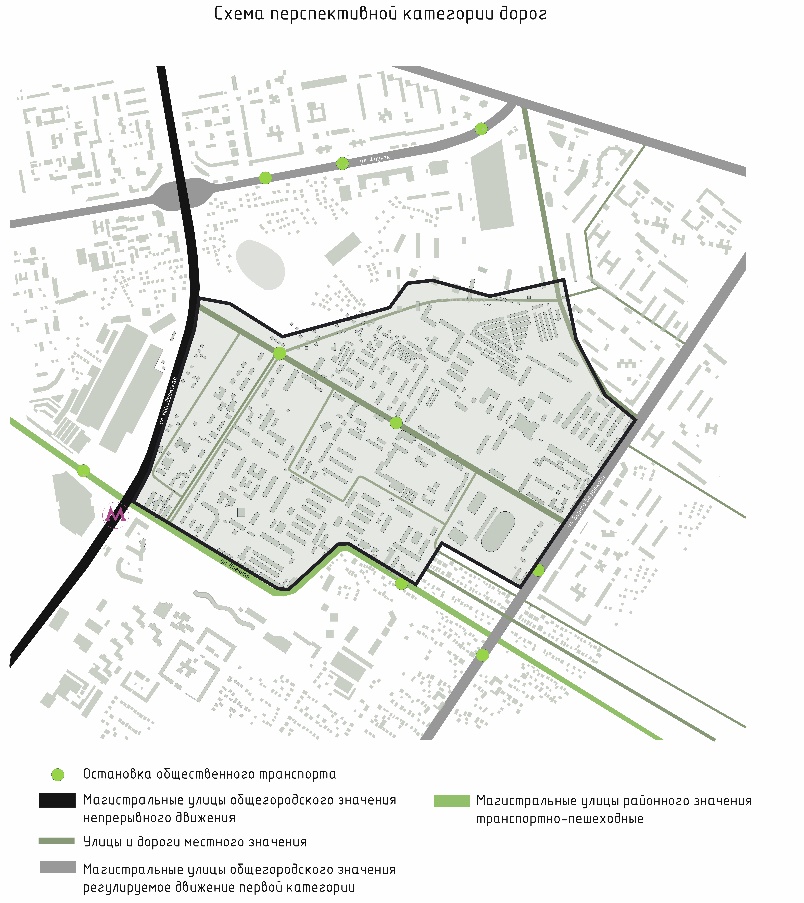 Благоустройство
Комплекс мер по созданию культурно-паркового центра включает в себя организацию парков и скверов разной тематической направленности объединенных в единый рекреационный кластер развитыми пешеходными связями. Зеленый массив берет свое начало на юго-западе территории с предложенного проектом пешеходного бульвара по ул. Тополевой и завершается на северо-востоке обширной парковой зоной с предполагаемой площадкой для проведения публичных мероприятий.
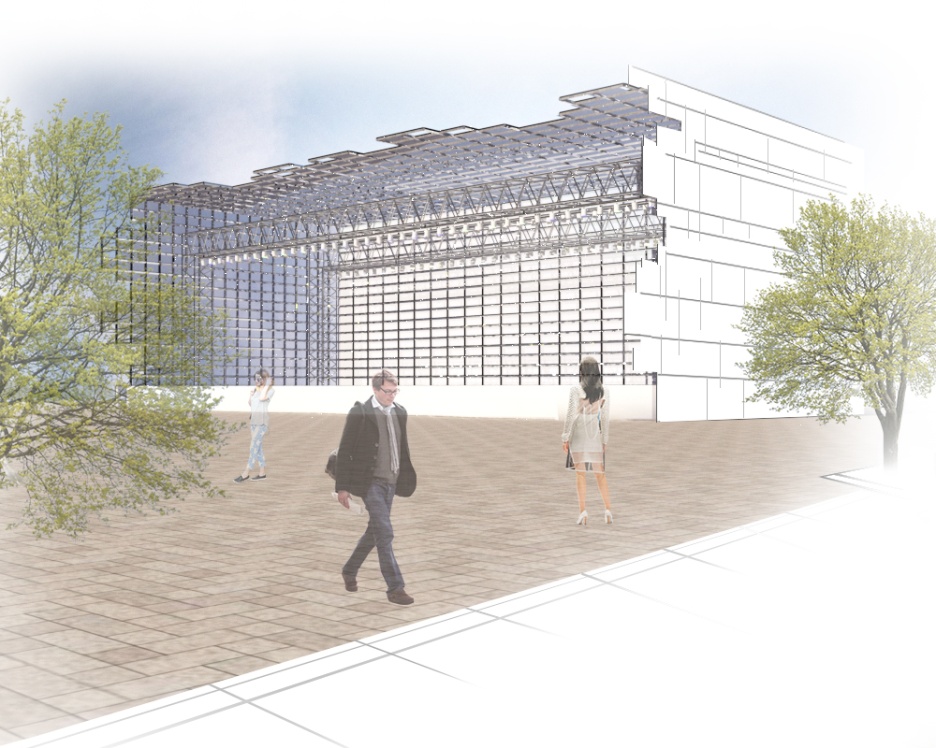 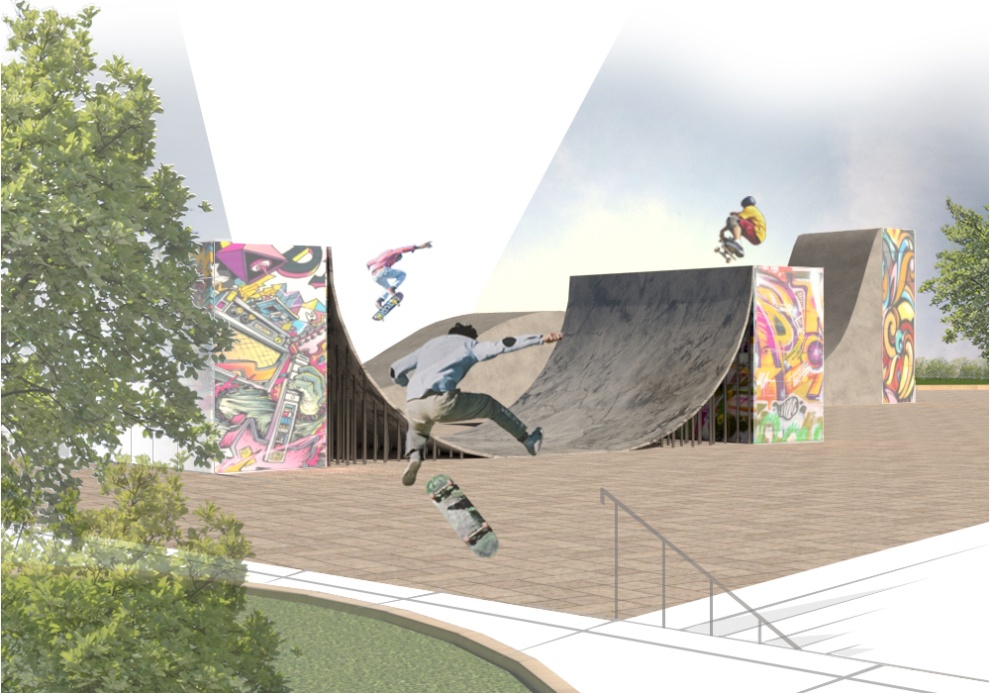 Проект предполагает отказаться от идеи застройки территории и организовать городской парк с современной и удобной инфраструктурой, где каждый житель может найти себе занятие и место. Территория может стать площадкой для проведения культурных программ и больших городских проектов, жизненно необходимой городу. Создание культурных, досуговых, образовательных центров, выставочных пространств необходимо для повышения привлекательности территории и её функционального насыщения.
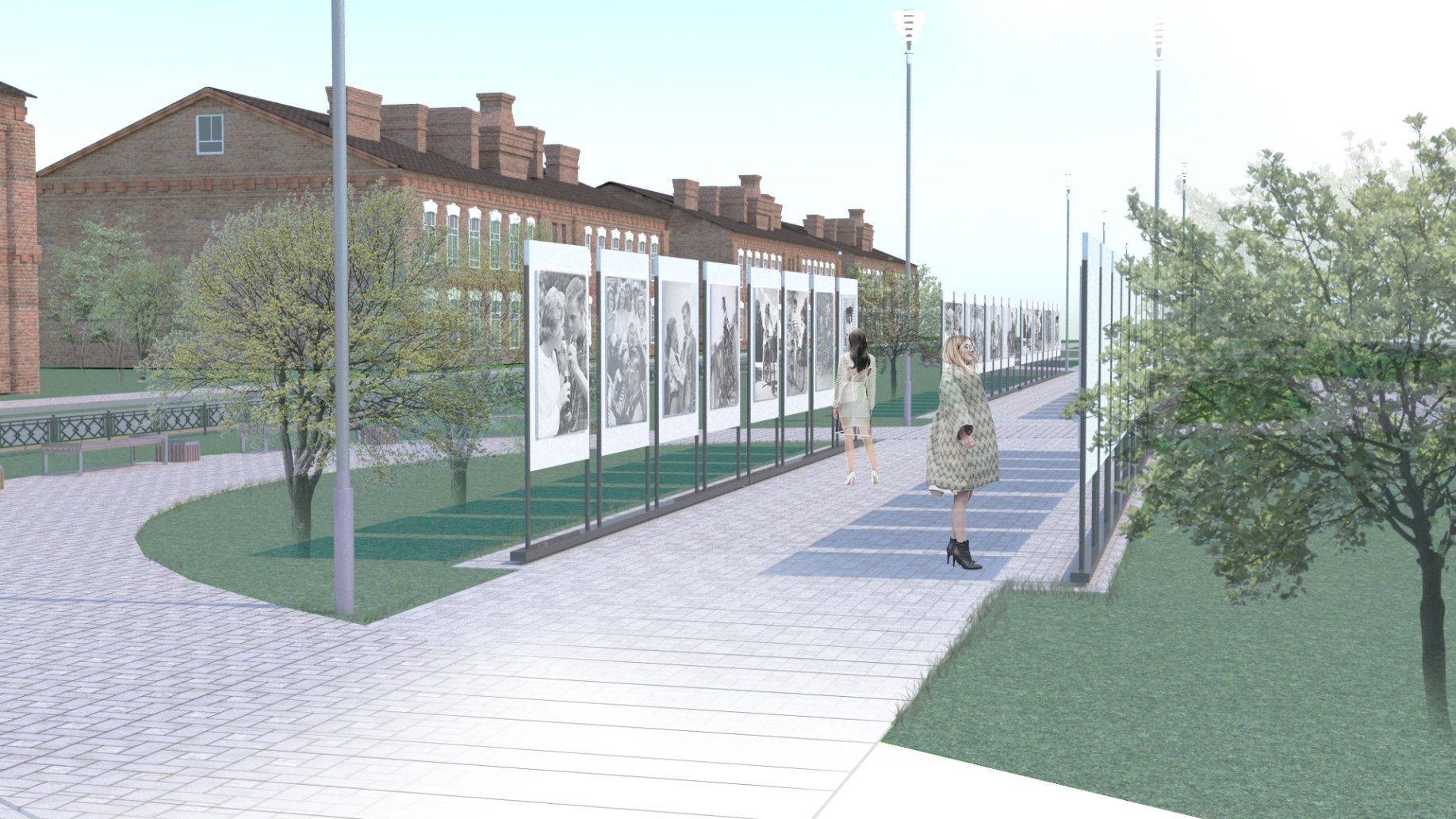 Реконструкция стадиона на юго-востоке проектируемой территории, создание вокруг него единого спортивно-оздоровительного кластера, включающего в себя комплекс спортивно-оздоровительных объектов : 

  Существующий плавательный бассейн СКА (реконструкция)
  Универсальный фехтовальный манеж (новое строительство)
  Центр экстремальных видов спорта (новое строительство)
  Стадион СКА с площадками для летних видов спорта (реконструкция)
  Бассейн под открытым небом (новое строительство).
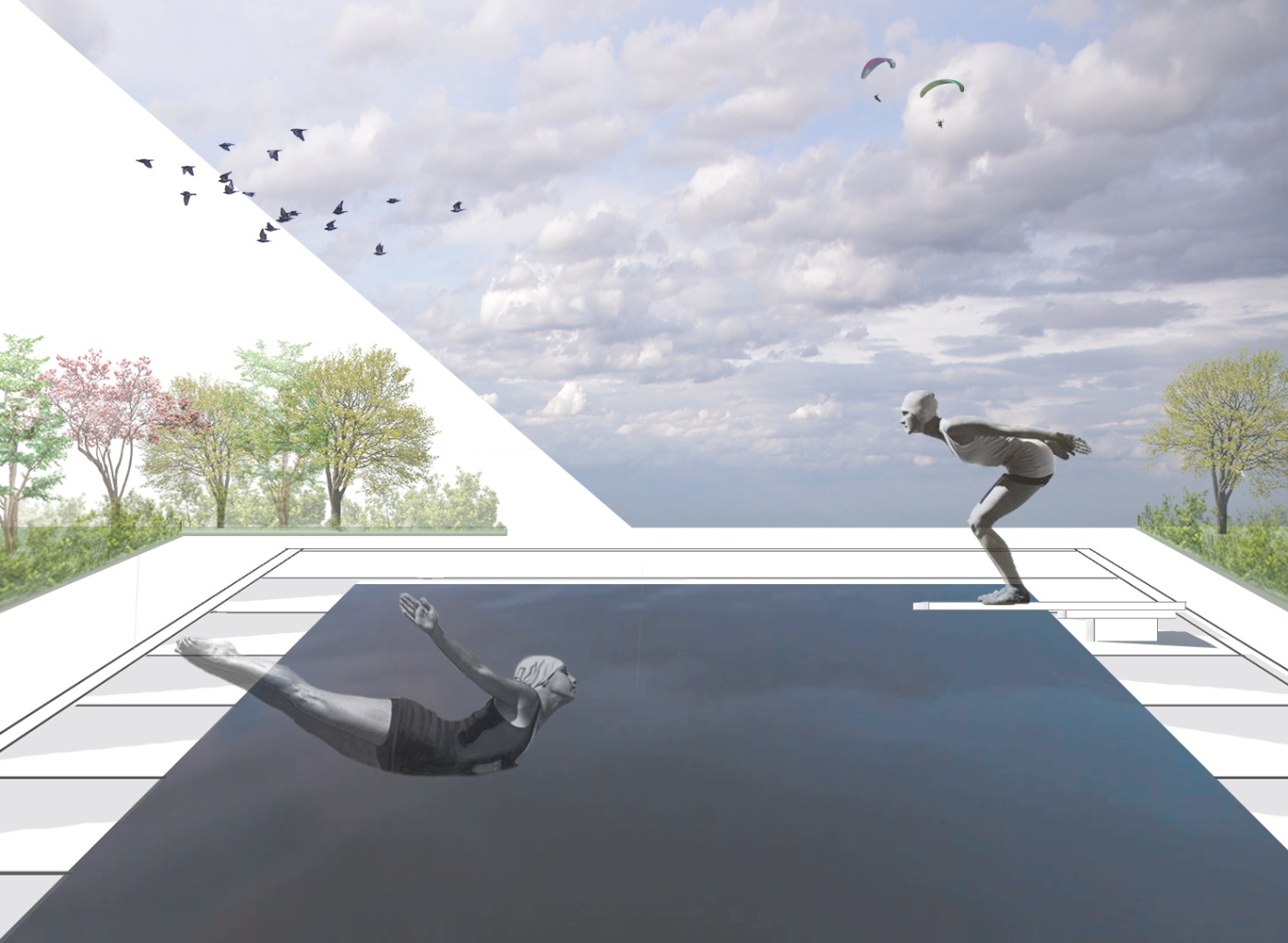 Промышленные и коммунально-складские объекты в границах планируемой территории предусматриваются на поэтапный вынос. 	 Проект предусматривает организацию выделенных полос для движения велосипедистов и адаптацию территории к нуждам маломобильных групп населения.
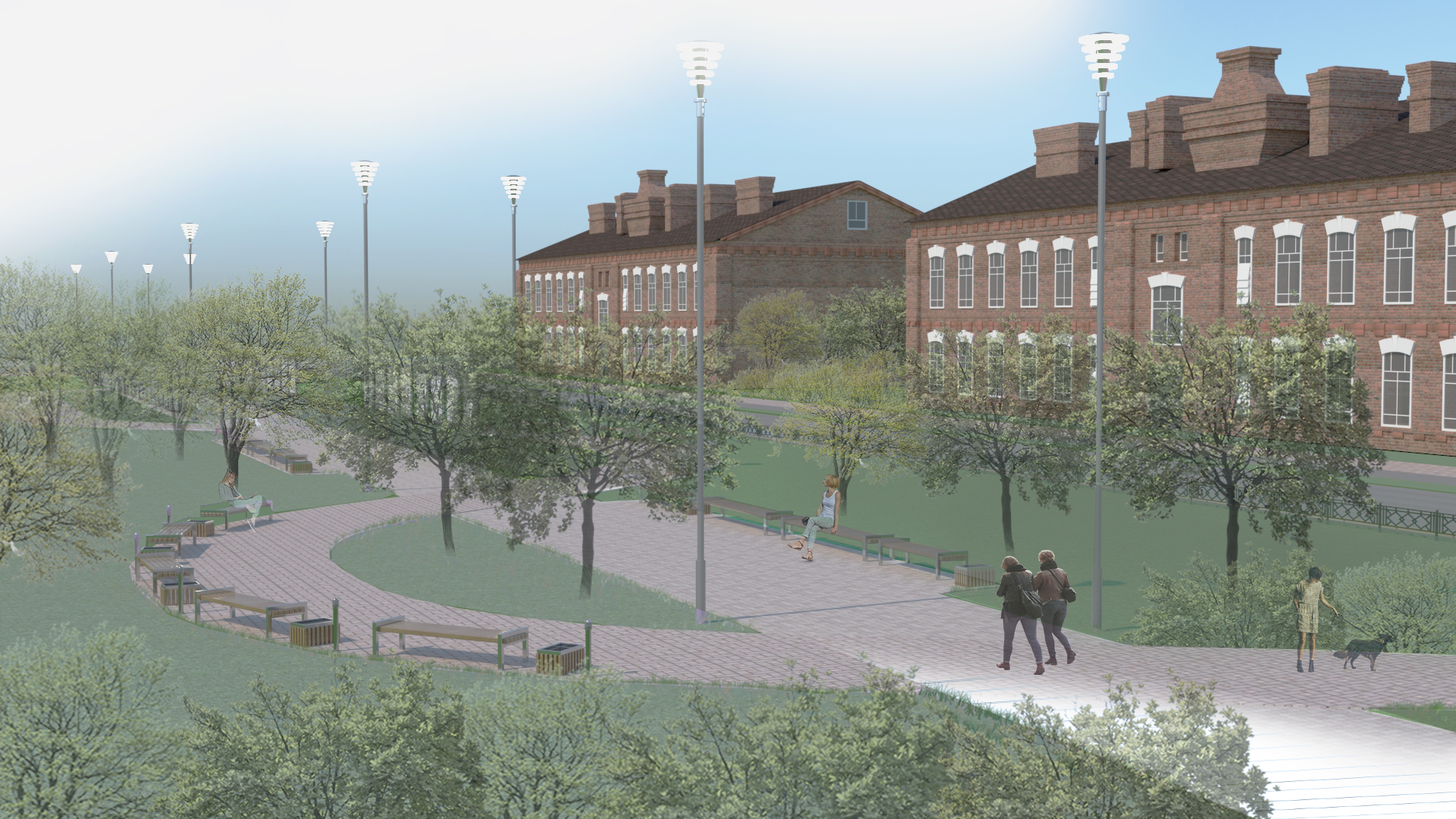 Спасибо за внимание!